Optimizing Acupuncture Treatment using Stress Monitoring
Development of a Heart Rate Variability Protocol for Use in the Acupuncture Clinic
[Speaker Notes: There are lots of interesting aspects to this technology, which I won’t be able to get to.]
Balance of Pragmatic and Theoretical Concepts
[Speaker Notes: Balance pragmatic uses of hrv monitoring, but also want to discuss some of what I think is the potential and even the beauty of this subtle sort of monitoring and how it can shed light on what is happening at a more subtle physiological level]
HRV May Help to
Identify clinical responders versus clinical non-responders

Show that acupuncture can  reduce stress over time in addition to clinical symptom improvement


Optimize needling and treatment strategies
[Speaker Notes: The basics of what I hope to get across today is that  the third of which is still quite speculative, so I hope we have time to get into that topic
I also hope to have time to discuss some applicability going forward with some new technologies being developed
I am fully aware that these studies are descriptive and far from air tight with no blinding, sham controls etc…]
Why I became interested in Heart Rate Variability
Frustrated with lack of predictability
	
          Patients with dramatic improvement 

           Patients with no improvement
	
	WHY?
[Speaker Notes: As I hope you will see, I started out looking at stress levels but got into much more interesting territory.]
Why I became interested in Heart Rate Variability
What is the physiology?

Gating as a mechanism for pain, but what about allergy?  Anxiety? 

    Pain, mood, immune function and aging

Stress as a common denominator
[Speaker Notes: Trained as an anesthesiologist, I became curious about the physiology
For pain syndromes, I understood about gating, but what about allergy?  Anxiety?
I remembered vaguely a presentation at the yearly Anesthesia conference  about heart rate being able to predict more than just heart function]
What is Heart Rate Variability Monitoring?
Noninvasive Method of measuring autonomic balance using computer analysis of the variability of heart rate with breathing
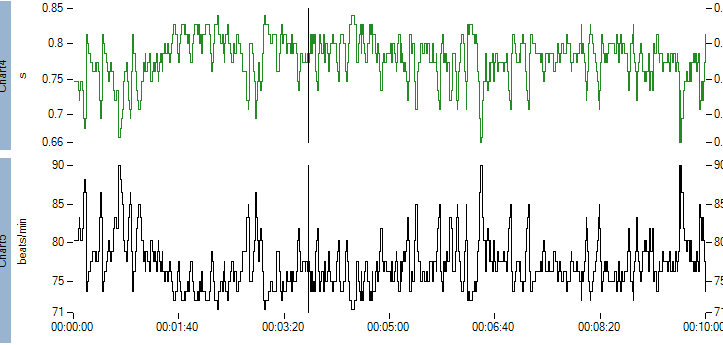 [Speaker Notes: Looks at autonomic balance
Aversely affected by age, mood, and illness   they are using to assess risk in the Icu and other applications
For purposed of this talk hrv is stress
This is a typical 10 minute heart rate tracing HR and above interbeat interval]
HRV in Ancient Times
“Variable heartbeat has been considered a sign of good health since the third century by oriental physicians and the scientist Wang-Shu Ho. Ho stated, “If the pattern of the heartbeat becomes regular as the tapping of woodpecker or the dripping of rain from the roof, the patient will be dead in four days.”
Ahn AC, Nahin RL, Calabrese C, et al. Applying Principles from Complex Systems to Studying the Efficacy of CAM Therapies. J Altern Complement Med. 2010;16(9):1015–22.
[Speaker Notes: It turns out that this variability declines with stress, age, illness.  Using variability to analyze people’s gaits in the same way.
Indeed]
HRV Measures Autonomic Balance: Stress Levels
[Speaker Notes: Balance between sympathetic and parasympathetic branches of the autonomic nervous system]
Heart Rate Tracing, Variability!
Between Heaven and Earth
Ocean Beach
Why I became interested in Heart Rate Variability
Heart Rate Variability shows autonomic input 


HRV is able to detect subtle nonlinear, physiological changes and acupuncture is a subtle physiological input
[Speaker Notes: It turned out to be especially fortuitous because HRV is able to pick up subtle, nonlinear physiological changes which has become the focus of my exploration and the foundation of the protocol I use.
In living nature a degree of variability is, well natural.]
[Speaker Notes: We are getting more evidence that acupuncture stimulation activates many different physiological pathways likened to tapping a spider web
Can we use analysis to show these more subtle physiologic changes?  Taps into something called complexity science.
It turns out that this degree of variability is an intrinsic sign of health.]
Applying Principles from Complex Systems to Studying the Efficacy of CAM Therapies
Terms such as adaptability, robustness, or health were previously considered qualitative terms and thus were quantitatively intractable. Yet, complexity science has identified analytical methods that can help assess these features
[Speaker Notes: Theoretical but]
Applying Principles from Complex Systems to Studying the Efficacy of CAM Therapies
transformations from one state to another can happen gradually or precipitously.

Ahn AC, Nahin RL, Calabrese C, et al. Applying Principles from Complex Systems to Studying the Efficacy of CAM Therapies. J Altern Complement Med. 2010;16(9):1015–22.
[Speaker Notes: Theoretical but]
Applying Principles from Complex Systems to Studying the Efficacy of CAM Therapies
Because heart rate is dynamically balanced through many elements, the heart theoretically should be responsive to, and exhibit increased complexity across, multiple time scales in concert with fluctuations in these elements.” Ahn AC, Nahin RL, Calabrese C, et al. Applying Principles from Complex Systems to Studying the Efficacy of CAM Therapies. J Altern Complement Med. 2010;16(9):1015–22.
[Speaker Notes: Theoretical but]
Applying Principles from Complex Systems to Studying the Efficacy of CAM Therapies
Small perturbation can have large, unpredictable effects
Applying Principles from Complex Systems to Studying the Efficacy of CAM Therapies
Complex Systems are nonlinear, which means that the system response to a sum of inputs is not simply the sum of their separate responses
Why is Heart Rate Variability  relevant to acupuncture? Pragmatic Concerns
HRV correlates with more definitive physiological parameters which are more expensive but much less convenient and accessible e.g.
Interleukin levels(inflammation)
Cortisol (stress)
Telomeres (Aging)
Autonomic balance Brain (fMRI)
[Speaker Notes: I would like to impress before we go further with my story, why I think HRV is relevant to acupuncture this is all in the handout with references
Frame research questions towards more fruitful ones
I started exploring HRV in my clinic years ago because of  a chance lecture I heard by Robert Sapolsky.  What he said was simply that stress affected Mood, Pain, Immune function, and aging.  All of these are affected by acupuncture also, so I started using HRV and skin conductance to measure stress in the clinic.  What I expected to find was that patients’ stress might decrease over time.  What I found instead, was that the patient’s whose HRV showed a “relaxation response” or a decrease in stress in response to the needles, were patients who were more likely to get better with treatment.  Skin conductance did not correlate to the same degree as HRV, so I stopped measuring it.]
HRV Profile/Stress Reduction May Correlate with Successful Acupuncture Treatment
Responders show a decrease in their stress response during acupuncture treatment
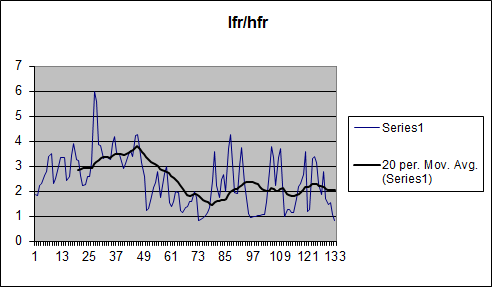 [Speaker Notes: Applied for a variety of conditions Looked at outcomes and compared retrospectively 
Comparing responders and non responders this has been shown 
by a few other researchers also.
But what this also showed was that HRV may be able to show the subtle physiological shift that happens during acupuncture]
Analysis of Heart Rate Variability in Acupuncture Practice: Can It improve outcomes?
http://www.ksparrowmd.com/wp-content/uploads/sparrow-research1.pdf
[Speaker Notes: Retrospective study comparing ultimate treatment outcomes and HRV profiles.  So, no, there were no sham controls, not blinded.  Retrospective study
A few other researchers have also found this phenomenon
Does this shift that is observed important?  Would it be useful to try to maximize it and quantify it?]
Acupuncture and Migraine and HRV
(Clin J Pain 2008;24:106–115)
[Speaker Notes: So pragmatically, this might help to guide treatment.  When to continue and when to stop.]
HRV May Help to
Identify clinical responders versus clinical nonresponders
[Speaker Notes: But something more interesting came out of this observation, which is that HRV may be a window into the various cascades of effects that acupuncture causes. More interesting than just stress reduction, may give us a window into what is happening]
Acupuncture HRV Studies
Animals, healthy volunteers, patients with various conditions
Acupuncture points
 EEG
 FMRI
Skin resistance
GI Motility
[Speaker Notes: Vast majority of studies have been done in academic settings
Time frame has been over days to weeks

And there has been very little correlation with outcomes
But nonetheless we do have a large body of knowledge at this point]
Does Acupuncture Reduce Stress Over Time? A Clinical Heart Rate Variability Study in Hypertensive Patients
http://www.ksparrowmd.com/wp-content/uploads/Does-Acupuncture-Reduce-Stress-Proof.pdf     http://www.ncbi.nlm.nih.gov/pubmed/25352944
[Speaker Notes: One of the largest obstacles I have encountered in trying to put some kind of quantification on treatment is feedback.  The standard feedback forms for mood or different outcomes are not acceptable for clinical practice because they are so long.  They work for research studies, and indeed are required, but there is no way to do that in the clinic.  
Nonscientific, no sham  but, fortunately there have been a few studies that have.]
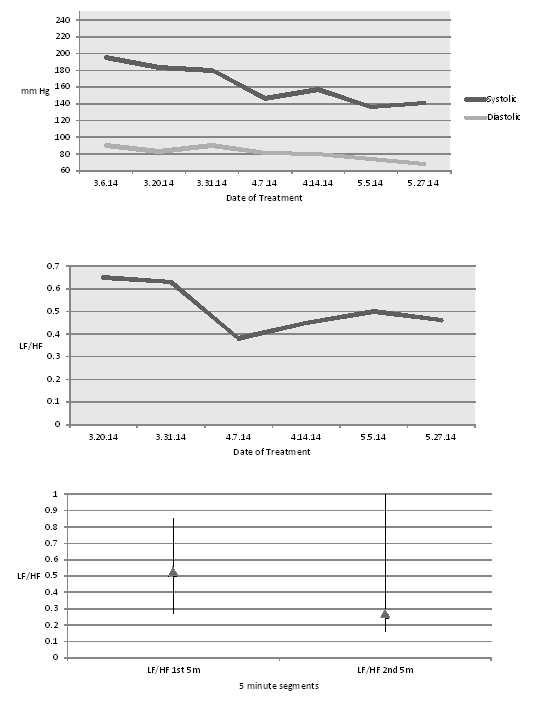 [Speaker Notes: Systolic diastolic]
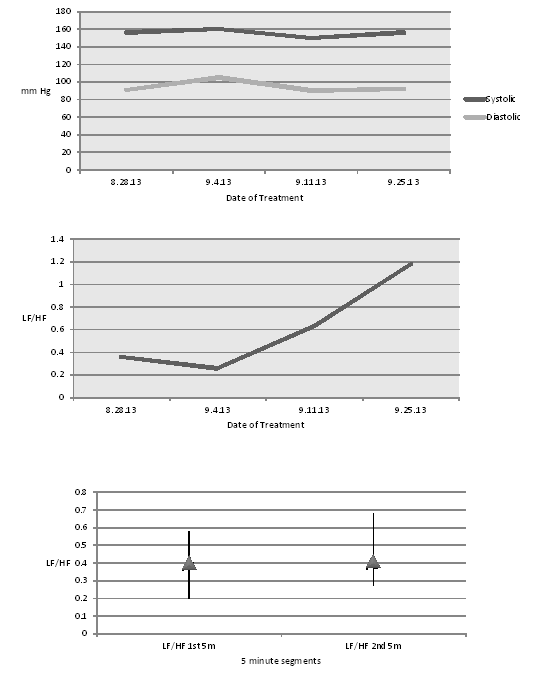 [Speaker Notes: Nonresponder]
Patient with Tinnitus : Tinnitus reduced by 2/3
Acupuncture HRV and Coronary Artery Disease
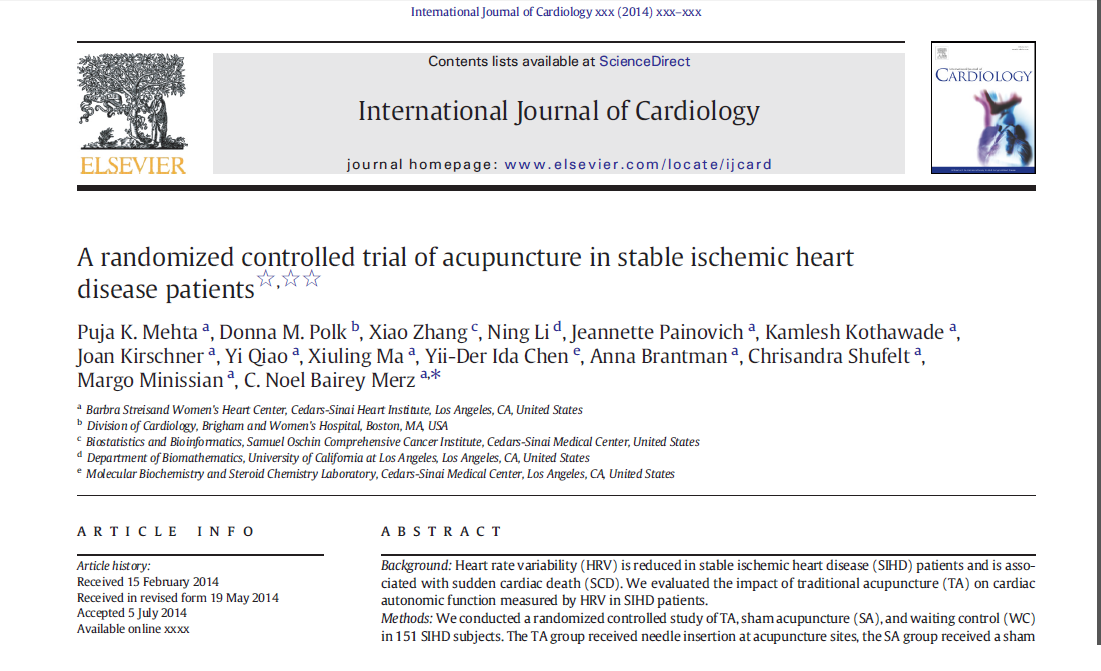 http://www.ncbi.nlm.nih.gov/pubmed/25103909
[Speaker Notes: This came out a month before my study, and though it’s not a super long time frame, 12 weeks, they did see a decrease in stress over time.]
Coronary artery disease, Acupuncture and HRV
151 patients 12 weeks of 3X per week acupuncture
Verum/Sham/Control arm
Verum showed improved vagal activity by 17% over sham acupuncture and control
NO differences in 24-hour or COP HRV, BP, lipids, insulin resistance, hs-CRP, salivary cortisol, PAT, or psychosocial variables.
HRV May Help to
Identify responders versus nonresponders

Show that acupuncture can  reduce stress over time in addition to clinical symptom improvement
[Speaker Notes: If we could show that acupuncture reduces stress over time that would be huge.]
HRV Monitoring Protocol
Use Vivosense software with artifact correction
Nonin pulse oximeter.
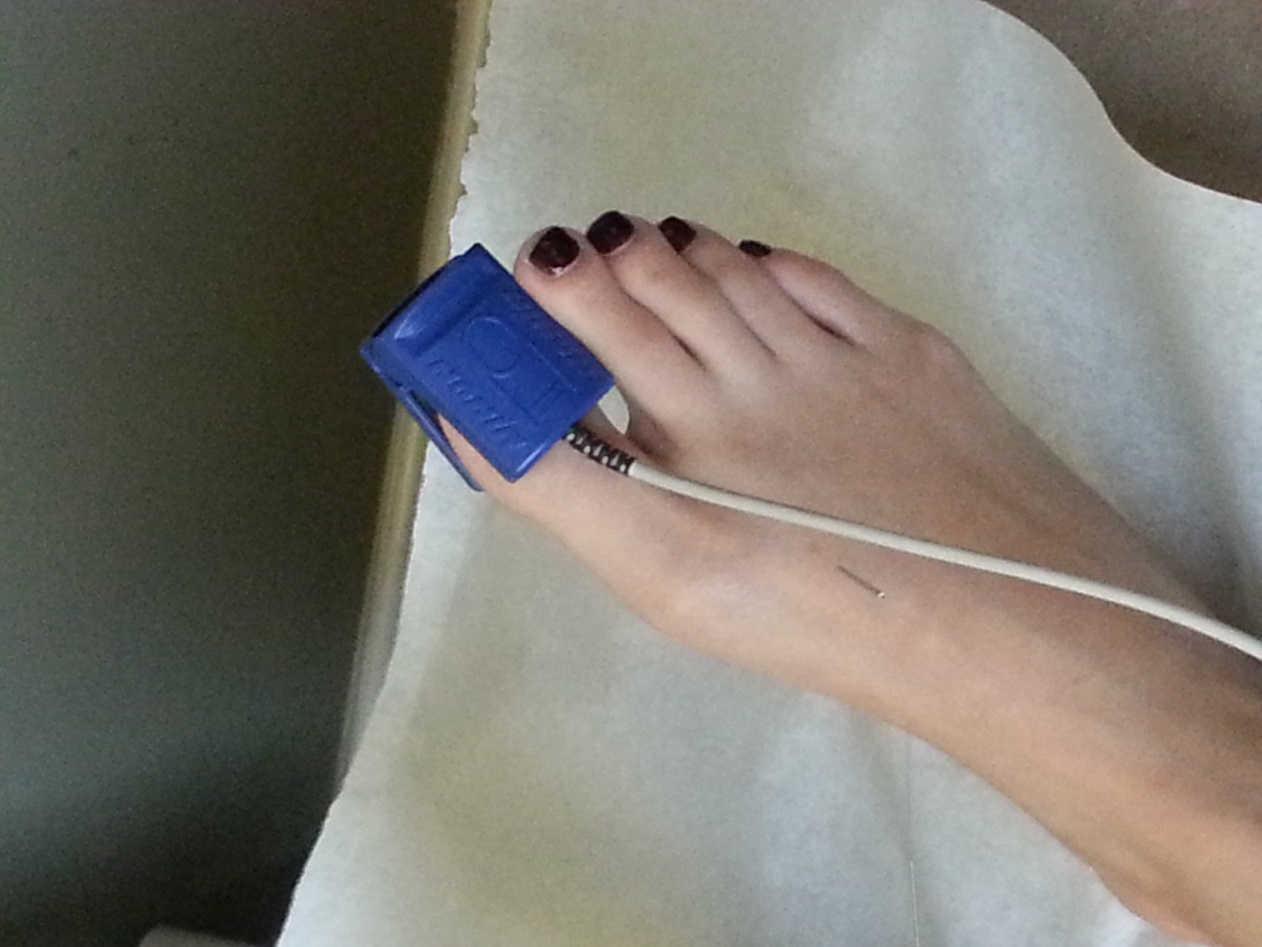 [Speaker Notes: Over the years I changed my protocol, changed the equipment. Part of the challenge is to have a protocol that I can manage in the clinic as well as running the practice.
Using a foot probe.  I did a number of studies in the interim and presented them as posters.  Links in the handout.
Using vivosense]
Causing/Capturing the healing shift
[Speaker Notes: As we’ve all seen in practice, when you cause a patient to heal, especially in a dramatic way, it is the height of elegance.]
How to Capture Response
What is the most significant change?
1st to second 5 minute segment 
Immediately on needling?
[Speaker Notes: Short hand for the response]
Do different needling strategies make a difference to HRV profiles and stress reduction ?
Can we change nonresponders to responders?
Do different needling strategies make a difference to HRV profiles and stress reduction ?
Can we improve the intratreatment HRV profile?
Do different needling strategies make a difference to HRV profiles and stress reduction ?
By improving the HRV profile during treatment(relaxation response), will we improve results and evoke lower stress over time?
28 Yr Old Female Headache
[Speaker Notes: Profound responder Within 4 treatments, feeling better not having to take medication, and even her nasal congestion was better
This is what you want to see, a relaxation response
This is the protocol, trying to get a more quantitative sense of response]
28 Yr Old Female Headache
[Speaker Notes: Used an assymetric needling technique needle sensitive, it made sense]
28 Yr Old Female Headache
60 yr old Female: Anxiety and Regional Pain
[Speaker Notes: Needle sensitive]
60 yr old Female: Anxiety and Regional Pain
60 yr old Female: Anxiety and Regional Pain
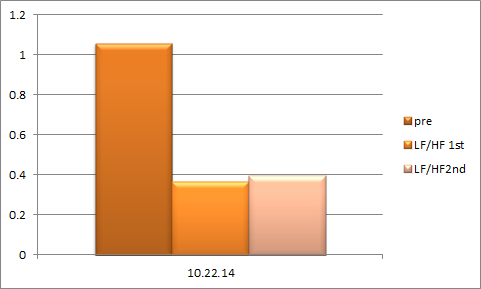 [Speaker Notes: Changed the treatment to a protocol using scalp acupuncture for PTSD]
HRV May Help to
Identify clinical responders versus clinical non-responders

Show that acupuncture can  reduce stress over time in addition to clinical symptom improvement


Optimize needling and treatment strategies
[Speaker Notes: The basics of what I hope to get across today is that  the third of which is still quite speculative, so I hope we have time to get into that topic
I also hope to have time to discuss some applicability going forward with some new technologies being developed
I am fully aware that these studies are descriptive and far from air tight with no blinding, sham controls etc…]
Going Forward: Needling Strategies to Investigate
Auricular acupuncture
Electro acupuncture
Ear tacks
Intervals of treatment
Other indwelling/injection methods
[Speaker Notes: Individual
It may be that interval is important.
Can we help guide treatment to help make it more skillful, more dramatic so is less inconvenient for the patient?
Can we adjust treatment to cause the biggest decrease
If we can intensify the response, it may finally be distinquished from placebo.  The effect may be weak because of inadequate dosage, skill or needling position
individual]
Acupuncture: Elegant Solution
[Speaker Notes: We have all seen the dramatic results with acupuncture, but we’ve also seen the dismal results.  The Holy Grail to me is one word]
Can We Make Our Acupuncture Results Reproducible?
Can We Make all Patients Profound Clinical Responders?
Contact Information
Kristen Sparrow, MD
2000 Van Ness Avenue  Suite 310
San Francisco,  California 94109

 Email: ksparrowmd@gmail.com
Website: ksparrowmd.com
Acupuncture, HRV and Constipation Study
Study out of China showing
Electroacupuncture at st36, cv6, st 25, st28, for 8 sessions over 8 weeks  versus sham (light epidermal  in and out needling at nonacupoints)
Verum group showed improved HRV over 8 week period along with improved symptomatology
Sham group showed no difference in HRV and no improved symptomatology
Acupuncture HRV and Coronary Artery Disease
The TA and SA groups received 3 treatments/week for 12 weeks. 
24-Hour, mental arithmetic stress, and cold pressor (COP) HRV was collected at entry and exit, along with BP, lipids, insulin resistance, hs-CRP, salivary cortisol, peripheral endothelial function bytonometry (PAT), and psychosocial variables.
Acupuncture improved HRV at exit during mental stress challenge
[Speaker Notes: 24-Hour, mental arithmetic stress, and cold pressor (COP) HRV was collected at entry and exit, along with BP, lipids, insulin resistance, hs-CRP, salivary cortisol, peripheral endothelial function bytonometry (PAT), and psychosocial variables.
Acupuncture improved HRV at exit during mental stress challenge
24-Hour, mental arithmetic stress, and cold pressor (COP) HRV was collected at entry and exit, along with BP, lipids, insulin resistance, hs-CRP, salivary cortisol, peripheral endothelial function bytonometry (PAT), and psychosocial variables.
Acupuncture improved HRV at exit during mental stress challenge
24-Hour, mental arithmetic stress, and cold pressor (COP) HRV was collected at entry and exit, along with BP, lipids, insulin resistance, hs-CRP, salivary cortisol, peripheral endothelial function bytonometry (PAT), and psychosocial variables]
Acupuncture, HRV and Constipation
Am J Chin Med. 2013;41(2):301-13.The influence of electro-acupuncture stimulation to female constipation patients.Chen CY1, Ke MD, Kuo CD, Huang CH, Hsueh YH, Chen JR
Showed a decrease in their LF and increase in HF over the 8 week period
Verum acupuncture group also had improvement in their constipation
For the electro-acupuncture (EA) group, needles were inserted into their Zusunli (ST36), Shangiuxu (ST37), Tiensu (ST25), Shueidao (ST28), Guanyuan (CV4) and Qihai (CV6) points.
Do different needling strategies make a difference to HRV profiles and stress reduction ?
Implemented monitoring a baseline for 5 minutes at least
Careful record of needling points and technique
Variation of needling strategies to compare HRV profiles
Data analysis and recording takes 10 to 15 minutes
[Speaker Notes: Because I cannot do controlled studies, I have tried to compare outcomes and now treatment strategies. Focusing on now using the protocol is different needling strategies and I will show a few examples and this year instituted a baseline measurement and careful record keeping of each acupuncture treatment.  Still have to consider retrospectively.  So here are a few of the examples for]
HRV May Help to
Identify clinical responders versus clinical nonresponders

Optimize needling and treatment strategies

Show that acupuncture can reduce stress over time in addition to clinical  symptom improvement
[Speaker Notes: If we could show that acupuncture reduces stress over time that would be huge.]
Why is Heart Rate Variability  relevant to acupuncture?
By gathering this relatively easy to obtain data may help frame research questions to help target hard to get research funding
[Speaker Notes: I would like to impress before we go further with my story, why I think HRV is relevant to acupuncture this is all in the handout with references
Frame research questions towards more fruitful ones
I started exploring HRV in my clinic years ago because of  a chance lecture I heard by Robert Sapolsky.  What he said was simply that stress affected Mood, Pain, Immune function, and aging.  All of these are affected by acupuncture also, so I started using HRV and skin conductance to measure stress in the clinic.  What I expected to find was that patients’ stress might decrease over time.  What I found instead, was that the patient’s whose HRV showed a “relaxation response” or a decrease in stress in response to the needles, were patients who were more likely to get better with treatment.  Skin conductance did not correlate to the same degree as HRV, so I stopped measuring it.]
HRV in Ancient Times
“Variable heartbeat has been considered a sign of good health since the third century by oriental physicians and the scientist Wang-Shu Ho. Ho stated, “If the pattern of the heartbeat becomes regular as the tapping of woodpecker or the dripping of rain from the roof, the patient will be dead in four days.”
Ahn AC, Nahin RL, Calabrese C, et al. Applying Principles from Complex Systems to Studying the Efficacy of CAM Therapies. J Altern Complement Med. 2010;16(9):1015–22.
39 Yr old Female: Migraine
Why is Heart Rate Variability  relevant to acupuncture?
If we can show a change in HRV/stress  it would help convince skeptical colleagues and patients alike
[Speaker Notes: I would like to impress before we go further with my story, why I think HRV is relevant to acupuncture this is all in the handout with references
Frame research questions towards more fruitful ones
I started exploring HRV in my clinic years ago because of  a chance lecture I heard by Robert Sapolsky.  What he said was simply that stress affected Mood, Pain, Immune function, and aging.  All of these are affected by acupuncture also, so I started using HRV and skin conductance to measure stress in the clinic.  What I expected to find was that patients’ stress might decrease over time.  What I found instead, was that the patient’s whose HRV showed a “relaxation response” or a decrease in stress in response to the needles, were patients who were more likely to get better with treatment.  Skin conductance did not correlate to the same degree as HRV, so I stopped measuring it.]
Auricular Acupuncture
Auricular branch of the vagus nerve in cymba concha and cavum concha 50%
Can we improve HRV profile adding in at end